March 2019
Scope of Comments for Recirculation Ballot
Date: 2019-03-11
Authors:
Slide 1
C. Hansen, Peraso
March 2019
Abstract
Comments on recirculation letter ballots must be in scope.  Out of scope comments should be rejected.
Slide 2
C. Hansen, Peraso
March 2019
Outline
Background
Review of rules for comments on recirculation letter ballots
Examples of comments that appear to be out of scope
Suggested process
Slide 3
C. Hansen, Peraso
March 2019
Background
802.11ay LB239 was a Recirculation Letter Ballot
IEEE-SA rules for Recirculation Letter Ballots are different from the rules for Letter Ballots before Recirculation
Rules have some latitude for interpretation
Slide 4
C. Hansen, Peraso
March 2019
Review of Rules on Recirculation Letter Ballots (1)
FAQ from the IEEE Standards Association (https://standards.ieee.org/faqs/recirc.html)
What constitutes a new negative after recirculation? 
It is up to the working group ballot resolution committee to decide whether or not a negative comment is new or an iteration of a previous comment. Remember, during a recirculation ballot, balloters can only vote on the changed portion of the document and on any unresolved negative comments.
Slide 5
C. Hansen, Peraso
March 2019
Review of Rules on Recirculation Letter Ballots (2)
https://mentor.ieee.org/802.11/dcn/11/11-11-1625-02-0000-comment-resolution-guide.doc

(Sec 2.8, p.6)  In a recirculation ballot, additionally, to be in scope:
•	The comment needs to be on changed text,  or
•	Text affected by a change elsewhere, or
•	Related to text that is the subject of a valid unsatisfied comment  (see 2.12) from a previous round of balloting.
Slide 6
C. Hansen, Peraso
March 2019
Review of Rules on Recirculation Letter Ballots (3)
Task group should focus on improving the draft and resolving comments
Task group may reject comments on unchanged text sections
Slide 7
C. Hansen, Peraso
March 2019
Example Comments from Recirculation Ballot (1)
Slide 8
C. Hansen, Peraso
March 2019
Example Comments from Recirculation Ballot (2)
9.4.2.127.7 Text on TDD Link Maintenance Statistics did not change from D2.0 to D3.0
Unrelated TDD Synchronization Mode bit added
10.44.5 TDD link maintenance text did not change from D2.0 to D3.0

Both comments are virtually identical to comment from the previous letter ballot that was rejected 3634 during comment resolution on D2.0
Slide 9
C. Hansen, Peraso
March 2019
Original Comment on 2nd Letter Ballot
Resolution was to reject.  Commenter was one of the authors of the resolution.
No objection to the motion.
Slide 10
C. Hansen, Peraso
March 2019
Resolution to Resolve CID 3634
From the meeting minutes 
(11-19-0225-00-00ay-tg-ay-january-2019-st-louis-meeting-minutes)
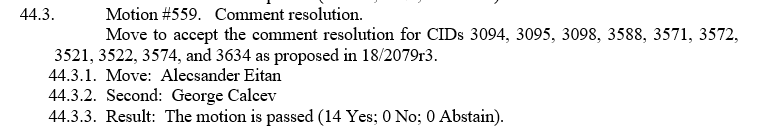 Slide 11
C. Hansen, Peraso
March 2019
Suggested Process
We need to resolve negative comments, but we should focus on those negative comments that have not received consideration in the task group

We should take comments on unchanged draft sections that clearly move us forward
Editorials
Bug fixes
Necessary changes to meet regulatory requirements

Encourage task group participants to step forward during comment resolution and identify out of scope comments
Slide 12
C. Hansen, Peraso
March 2019
References
Slide 13
C. Hansen, Peraso